Hafta 10
Aşağı bastırmalı otomatalar
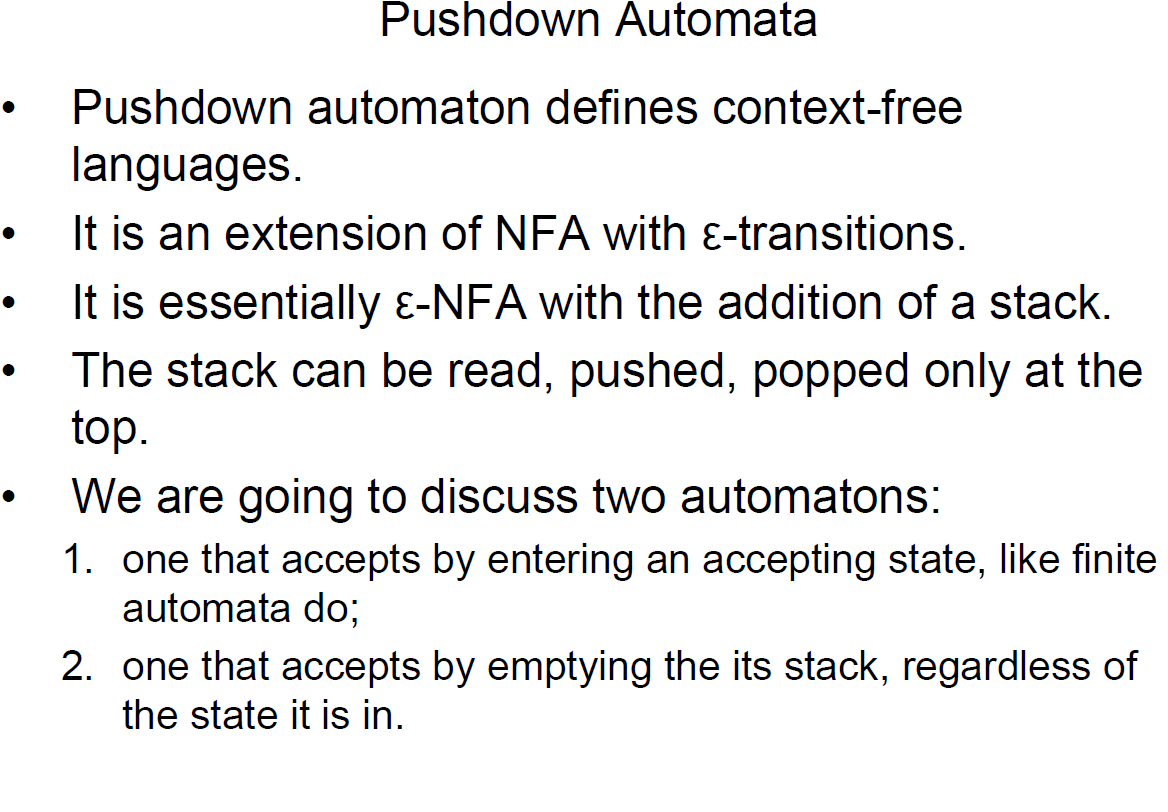 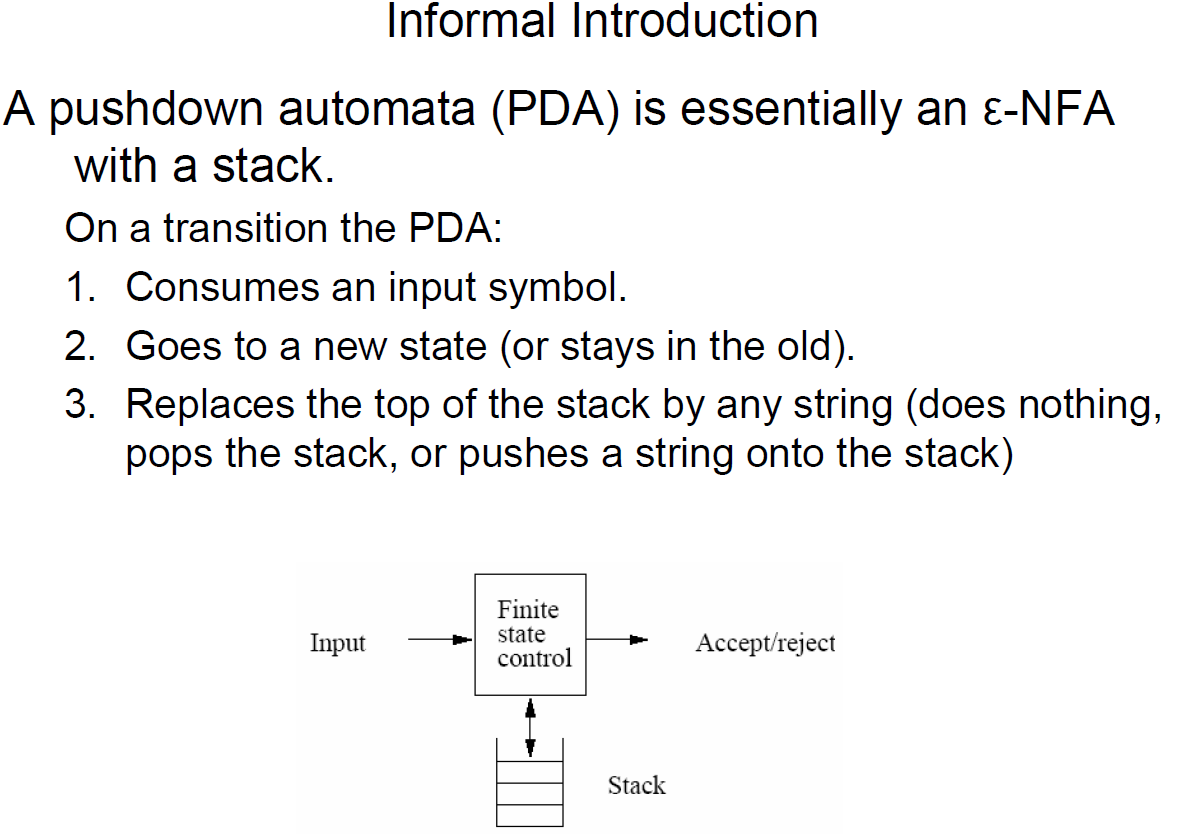 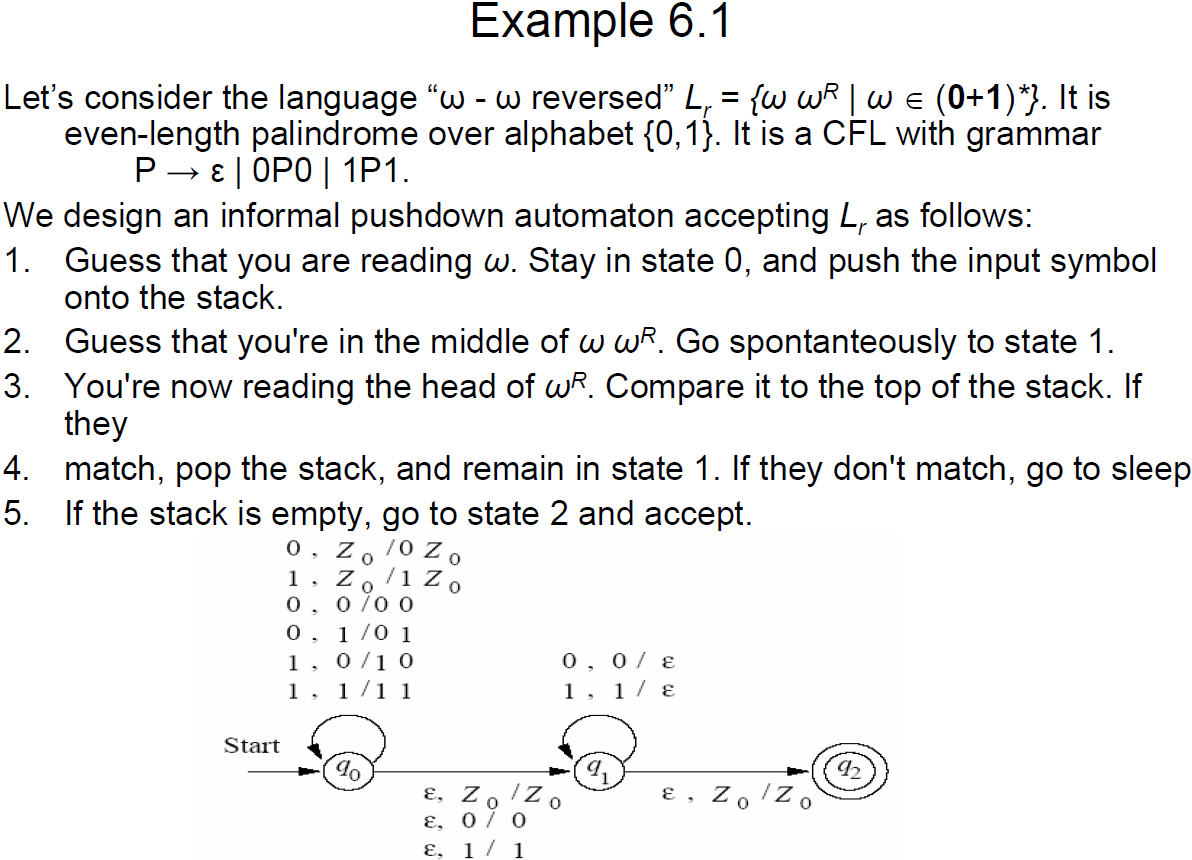 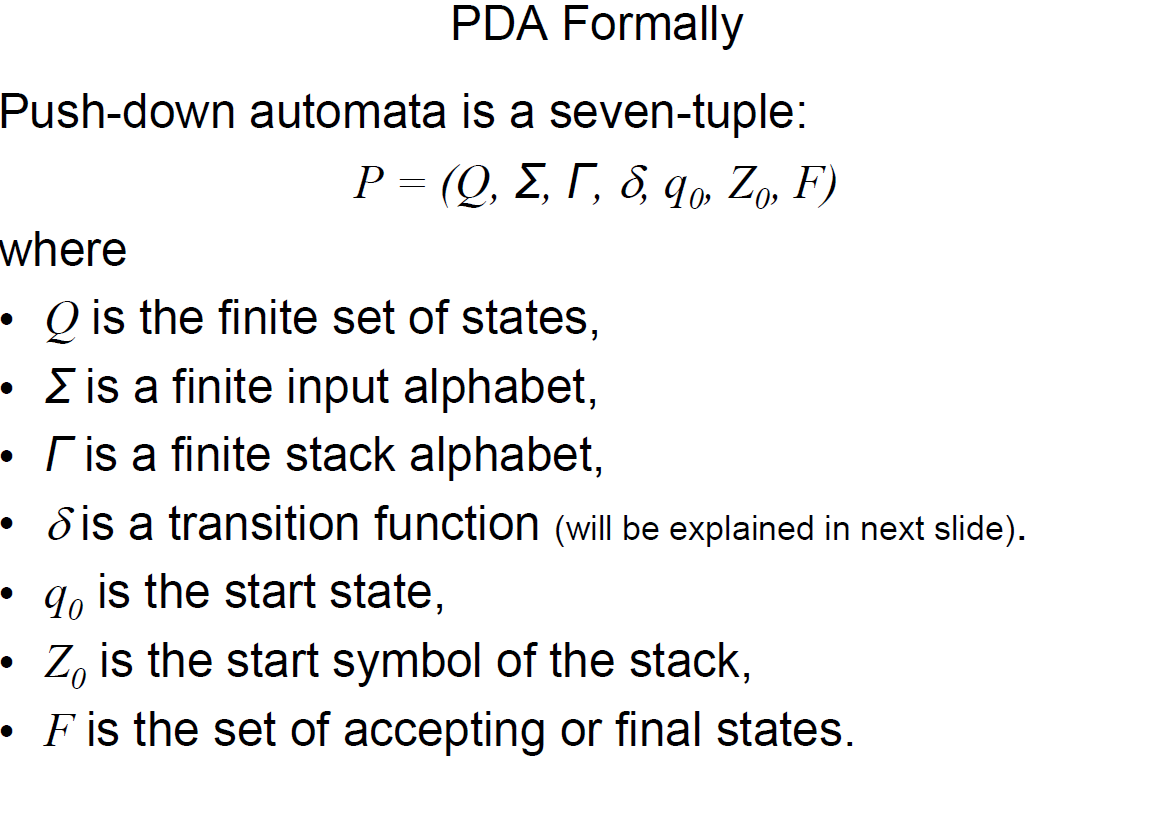 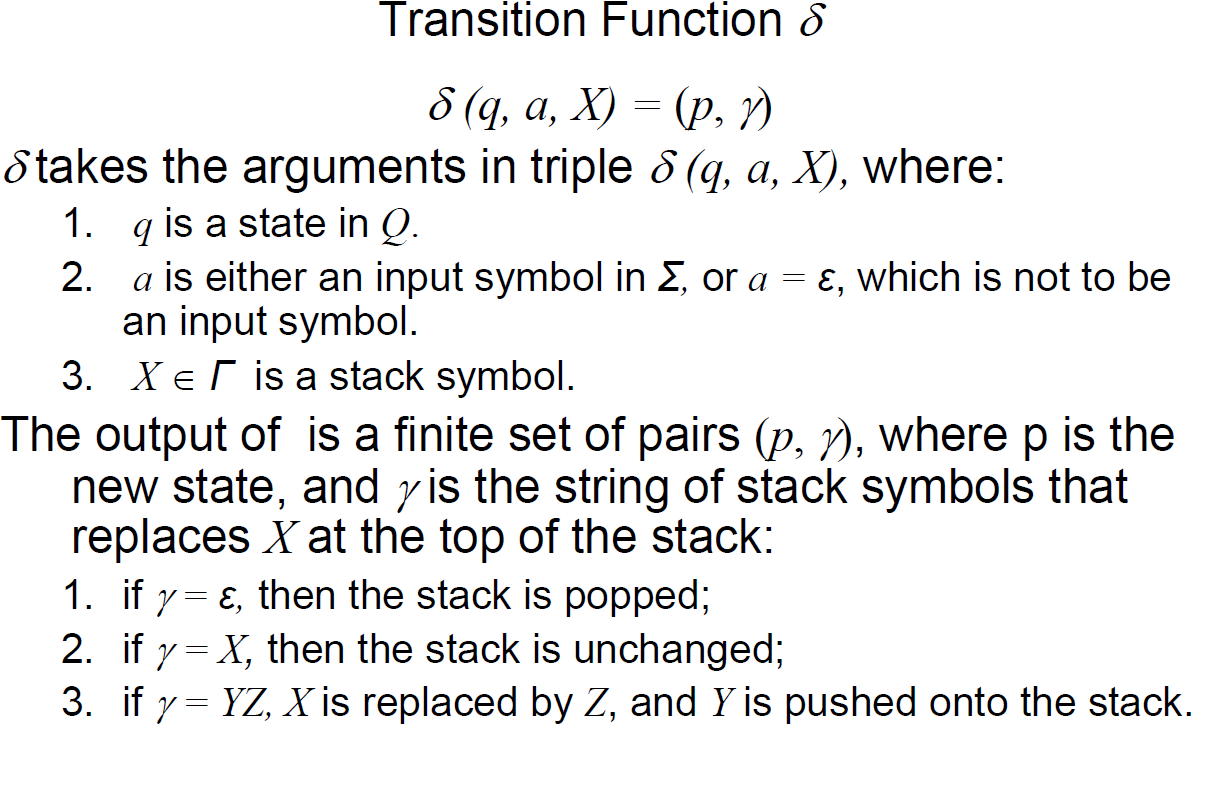 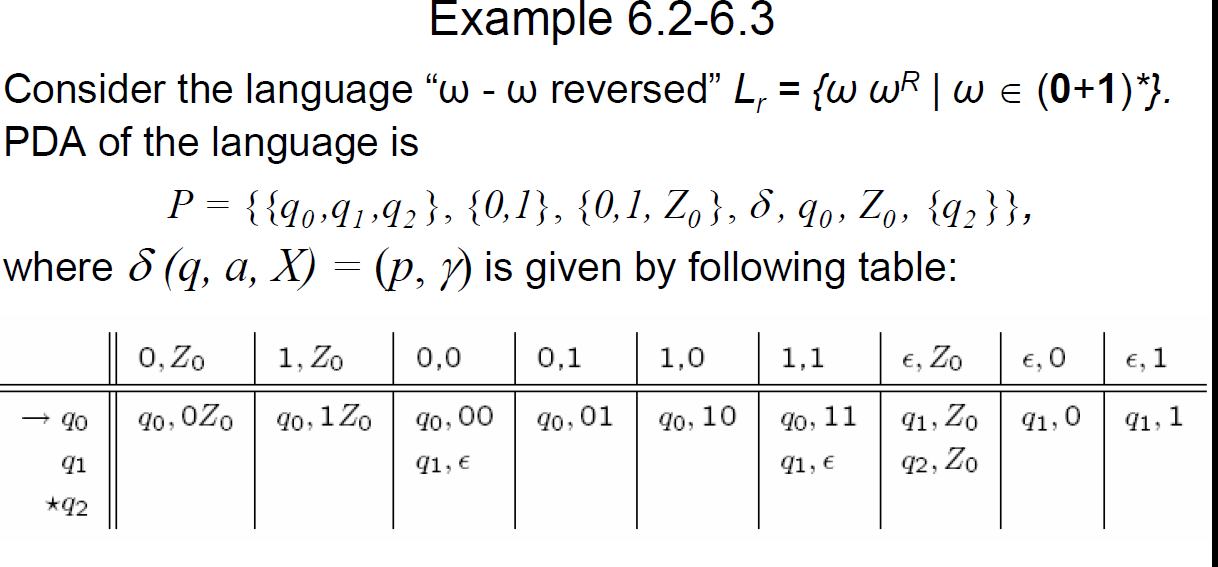 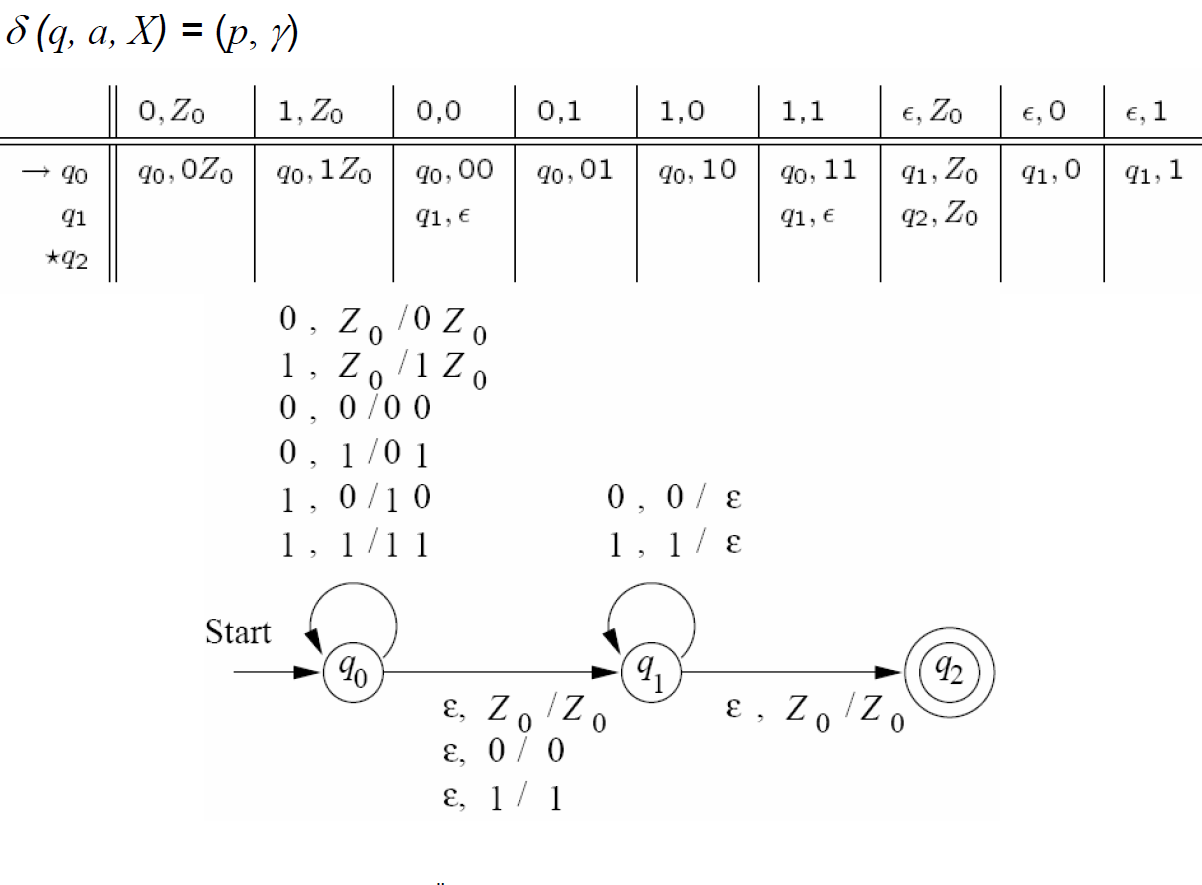 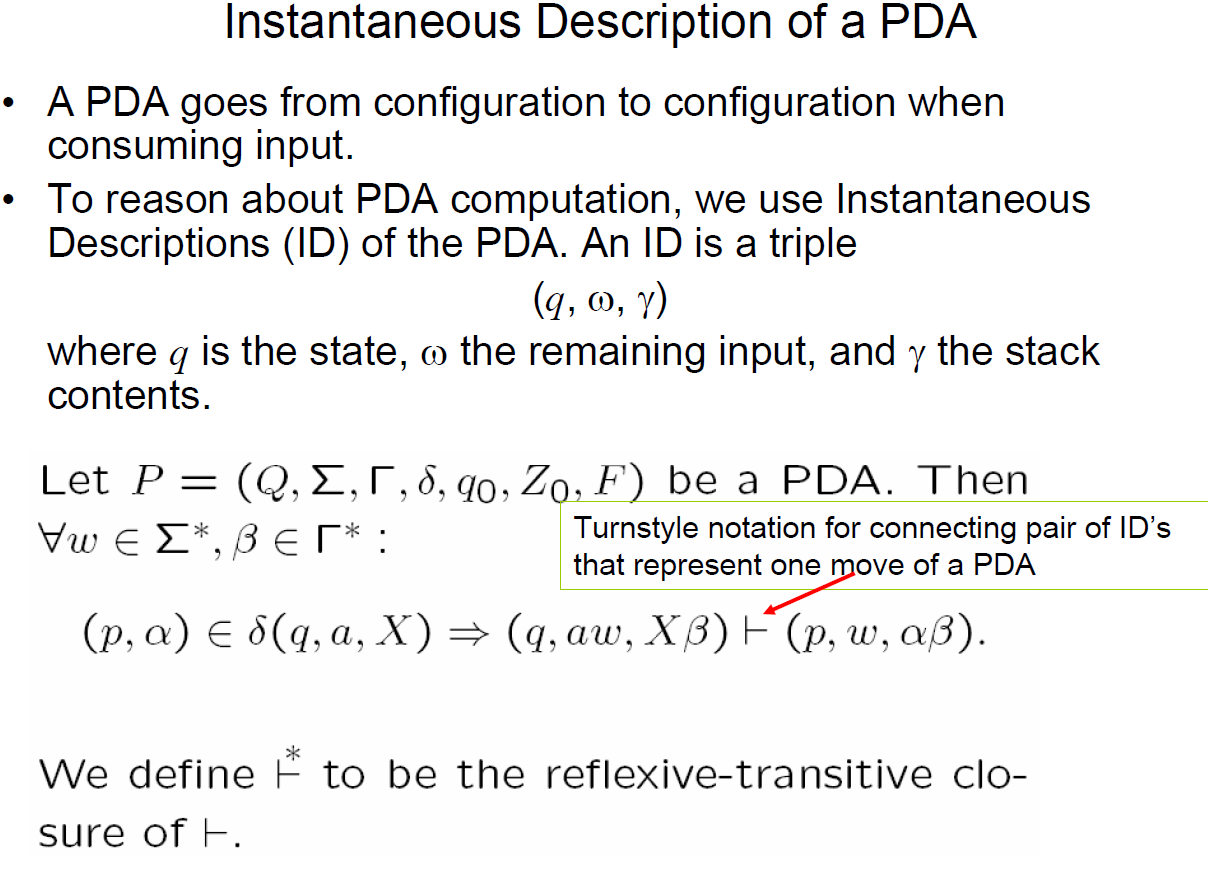 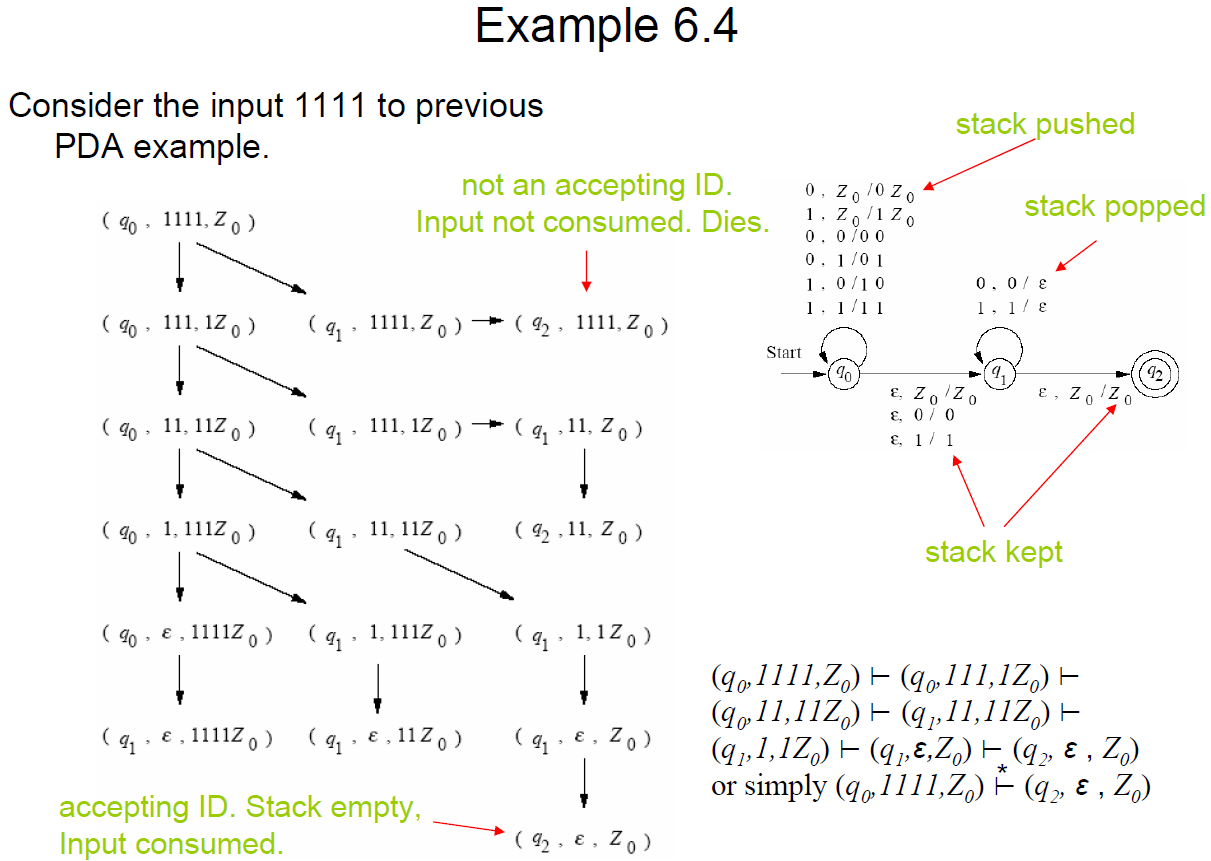 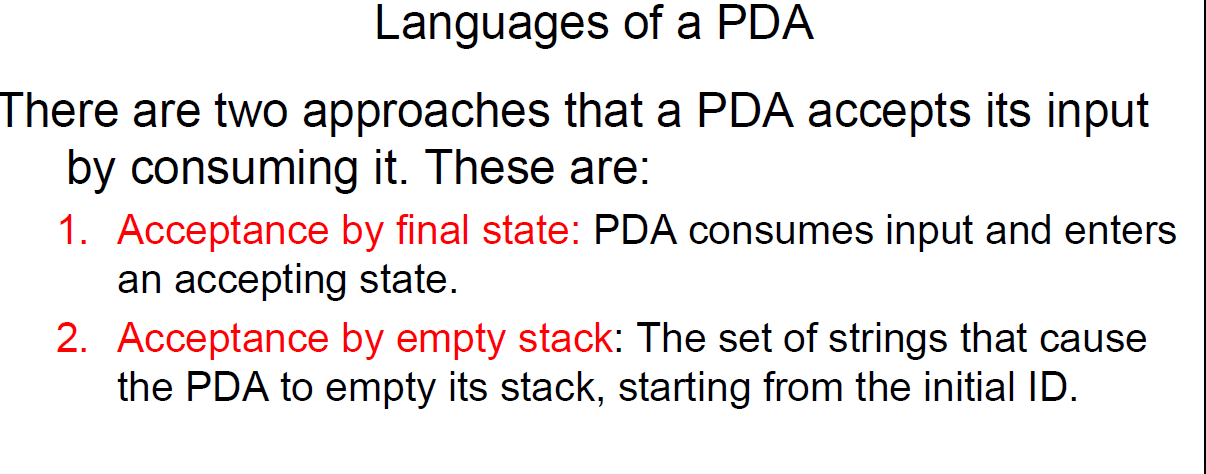 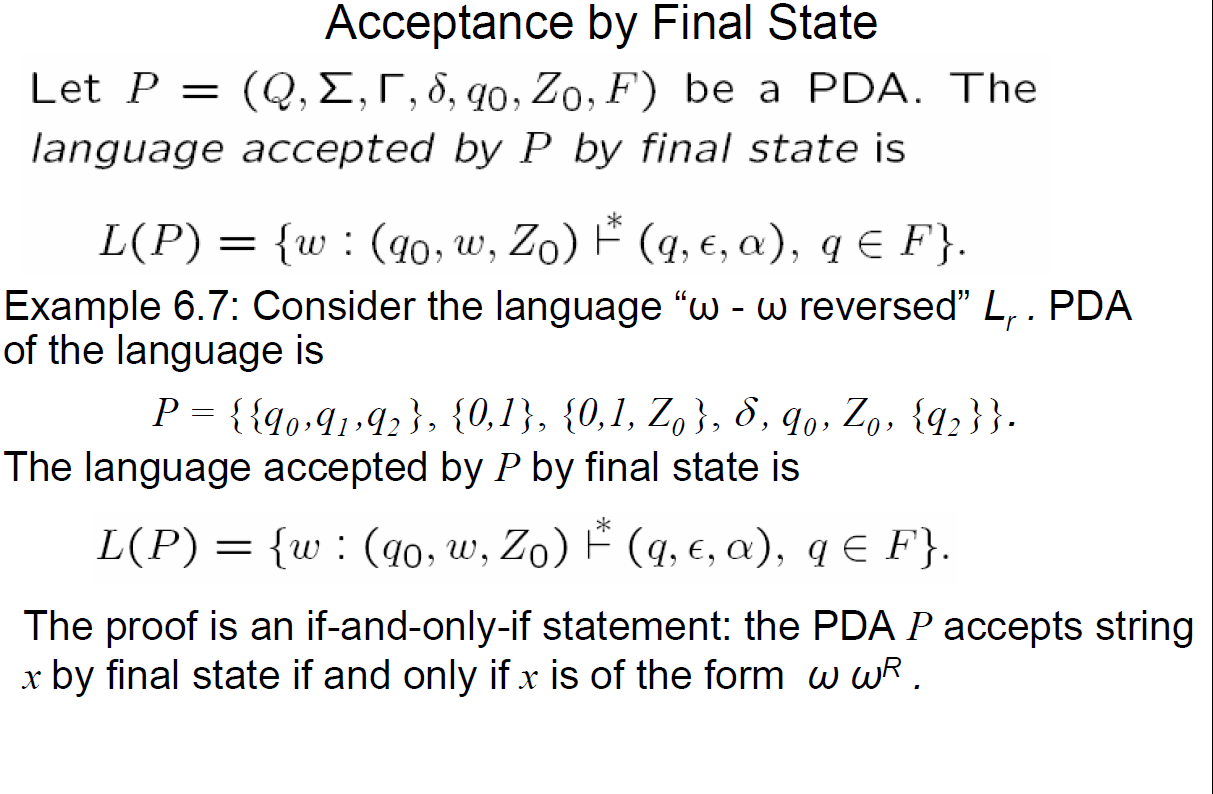 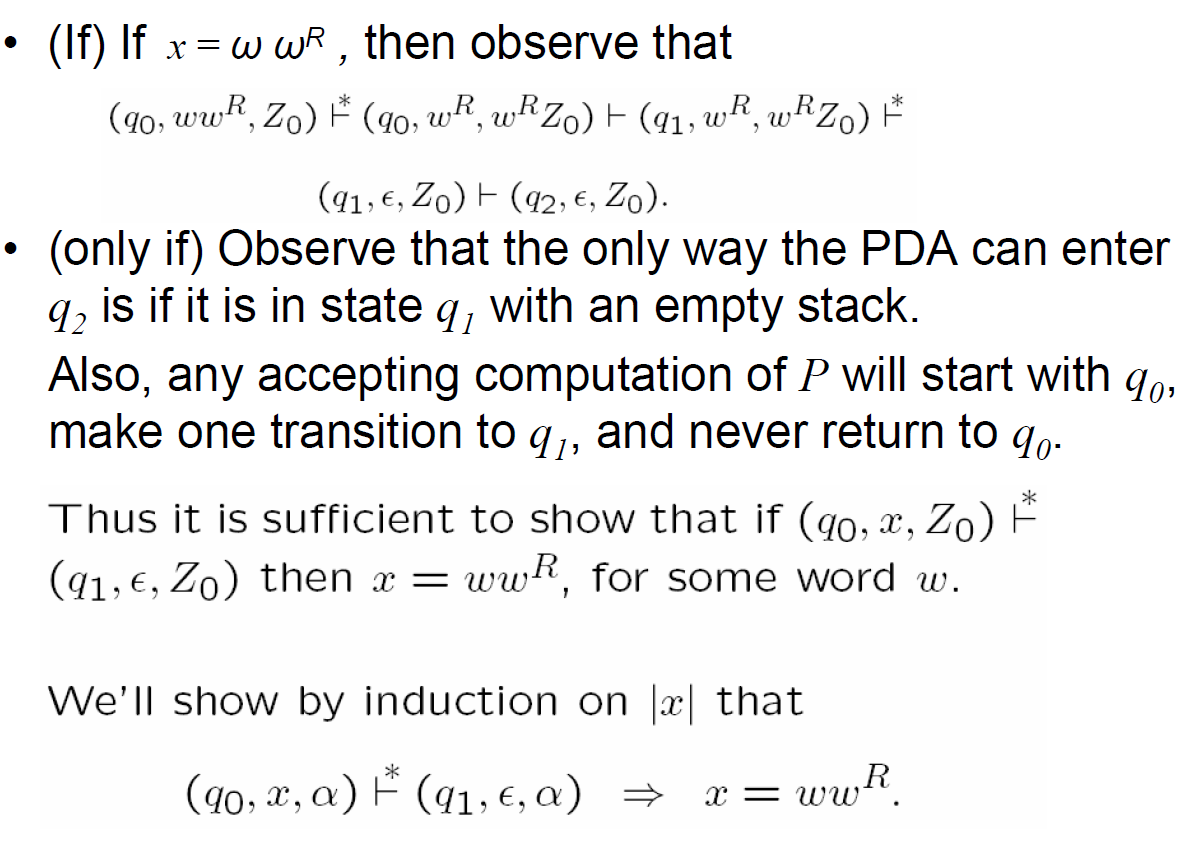 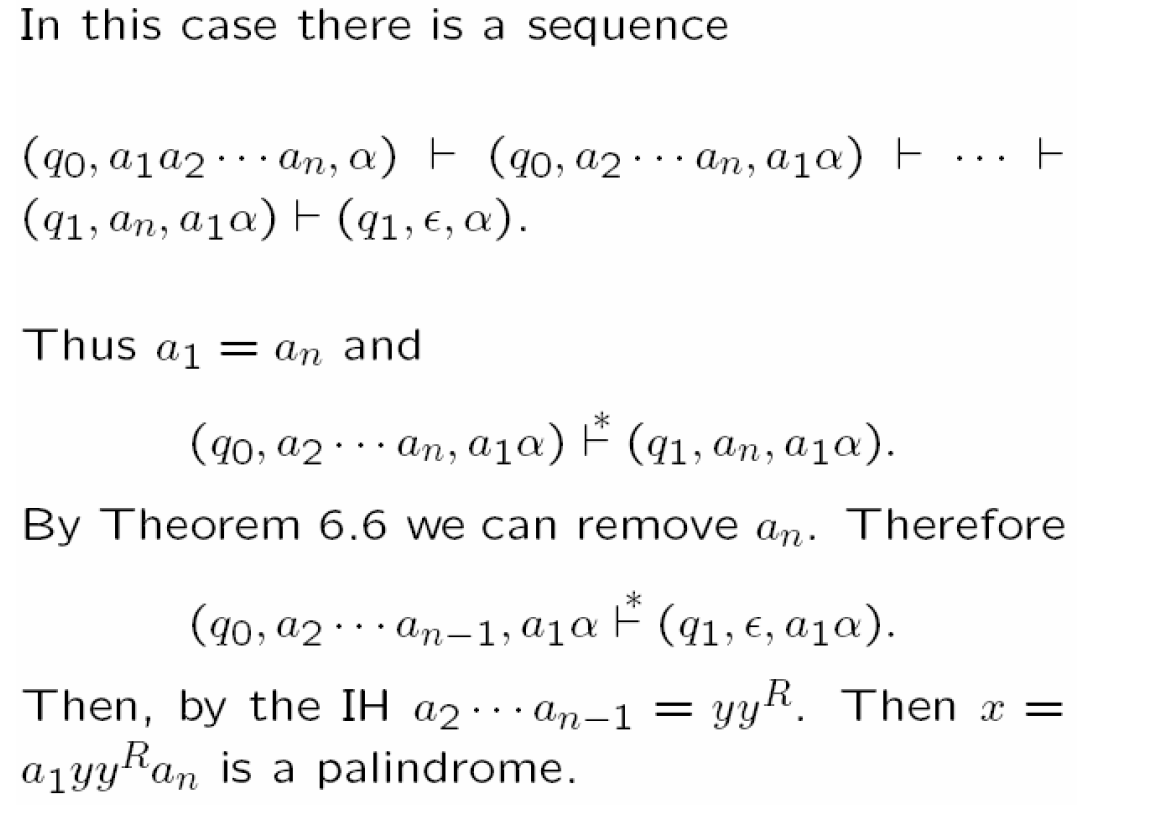 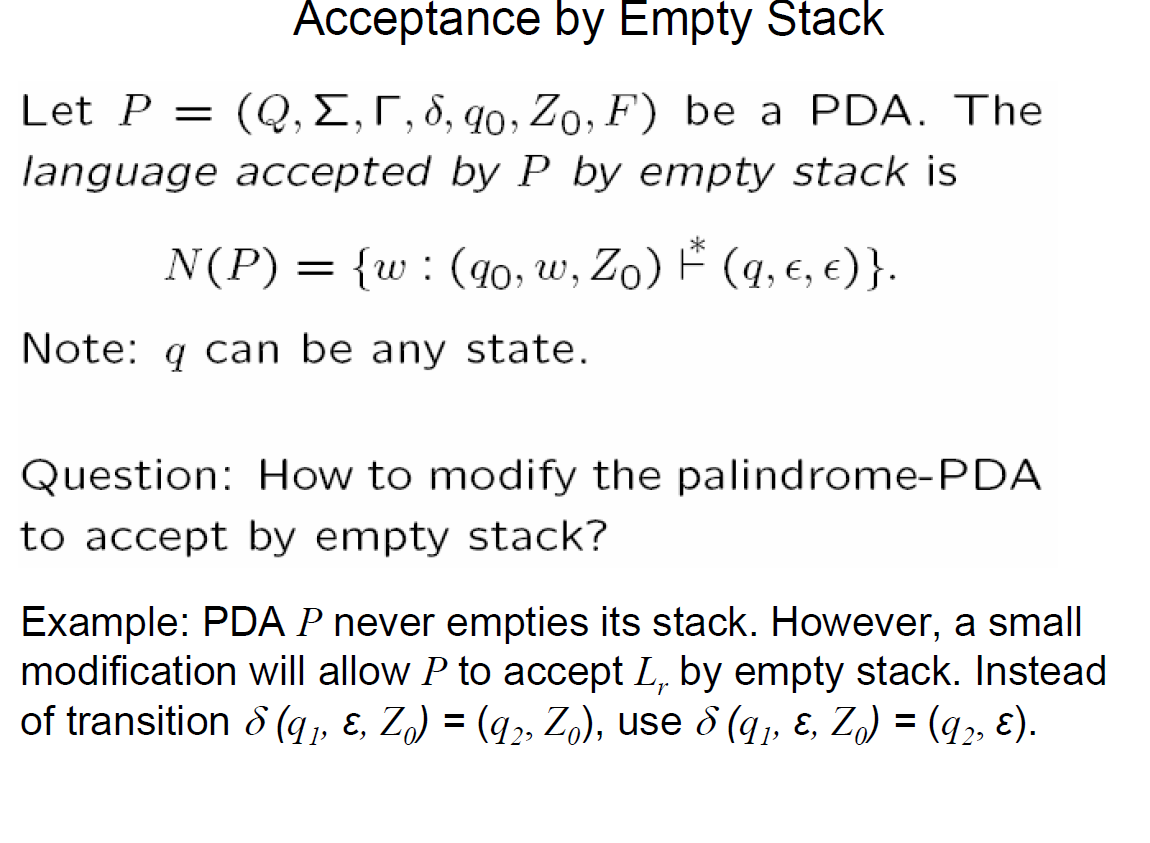 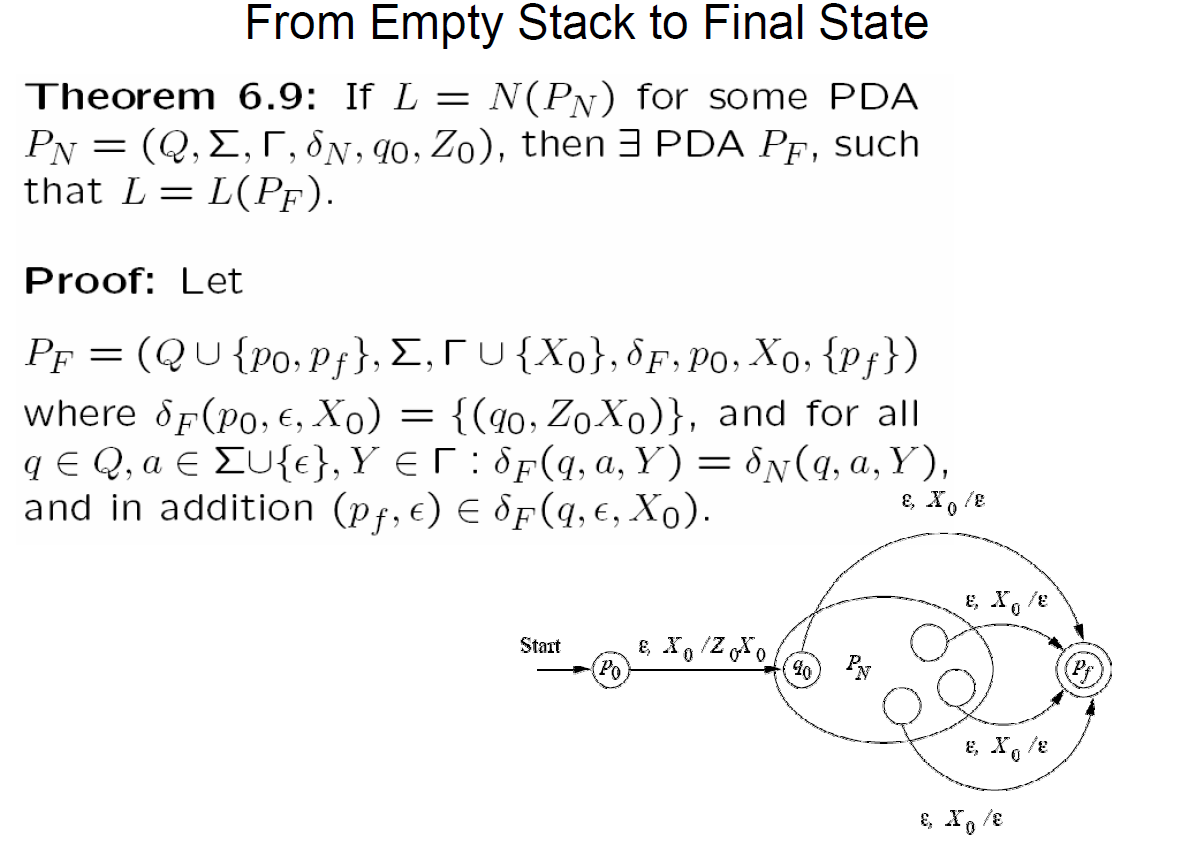 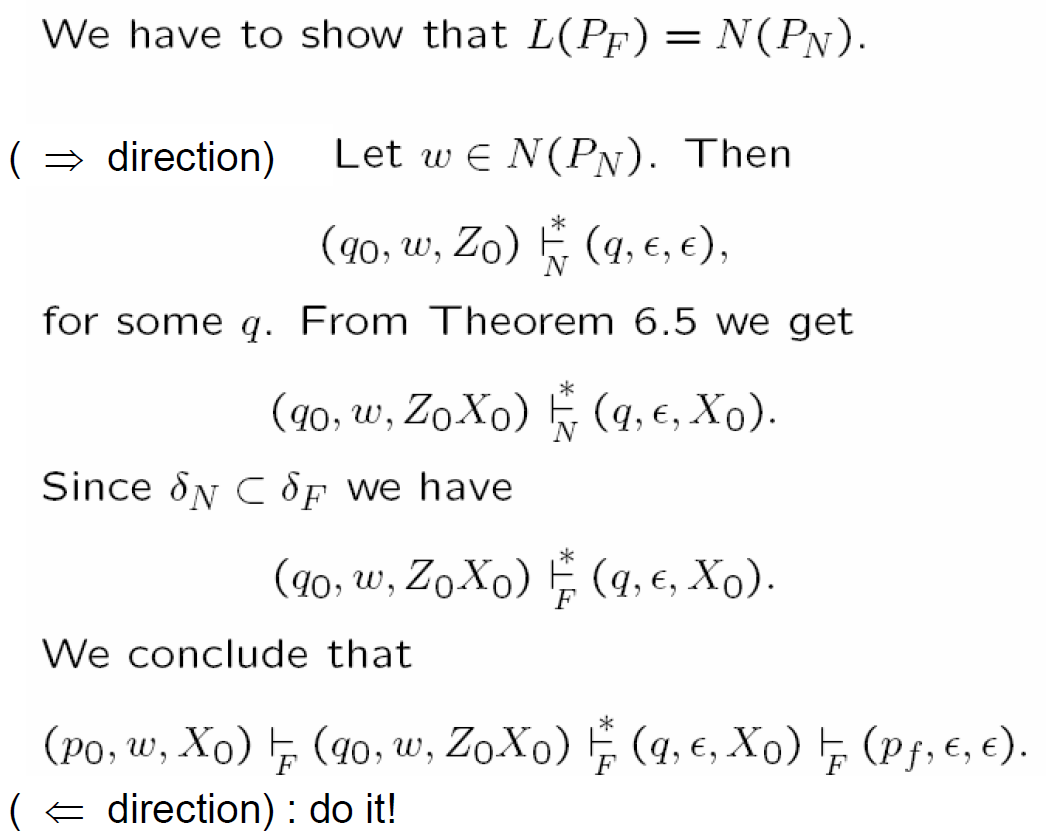 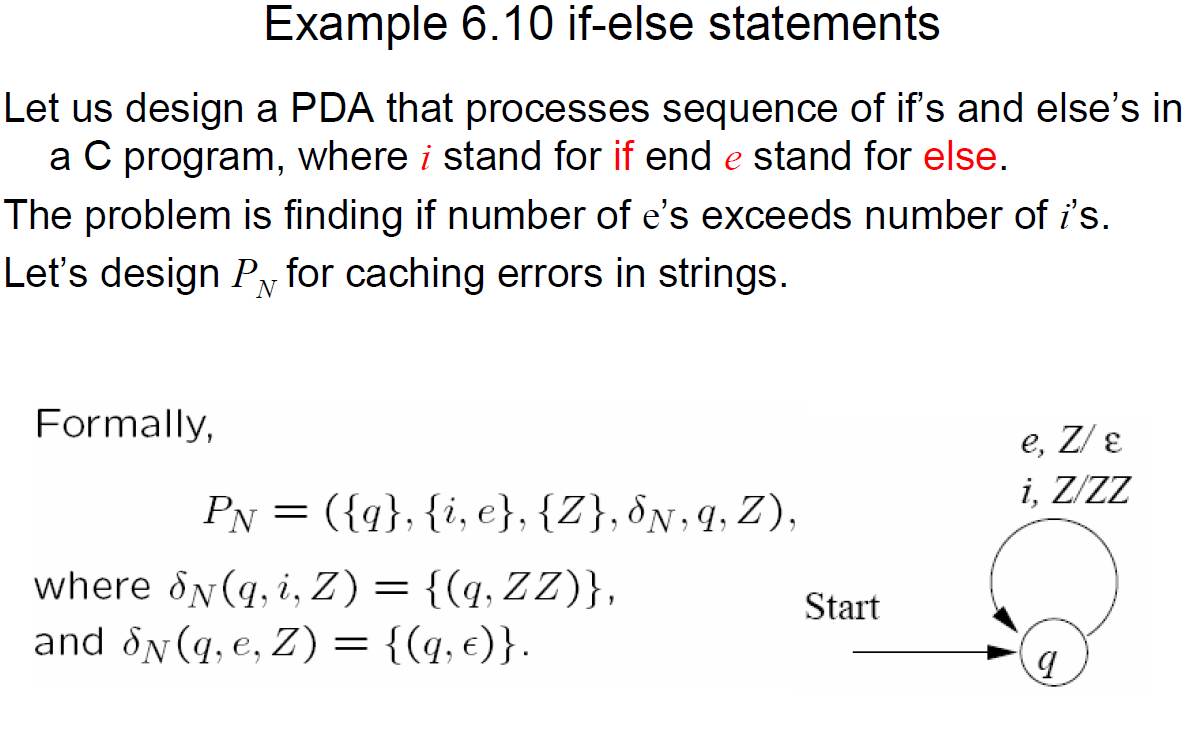 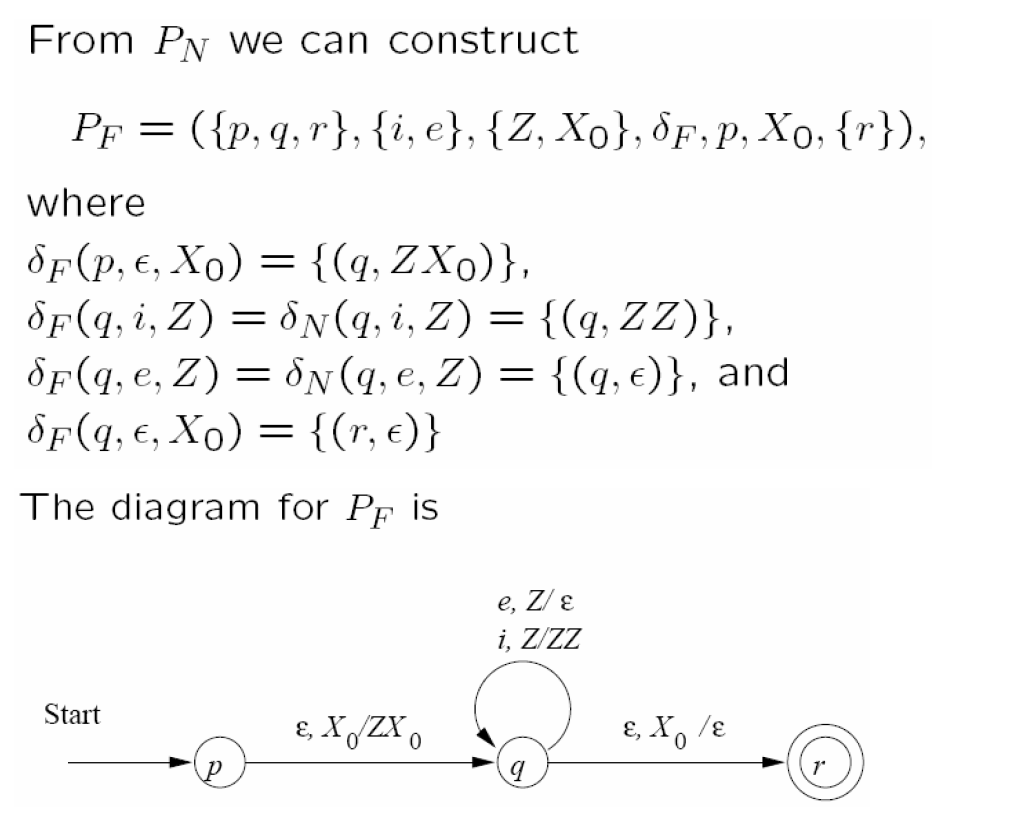 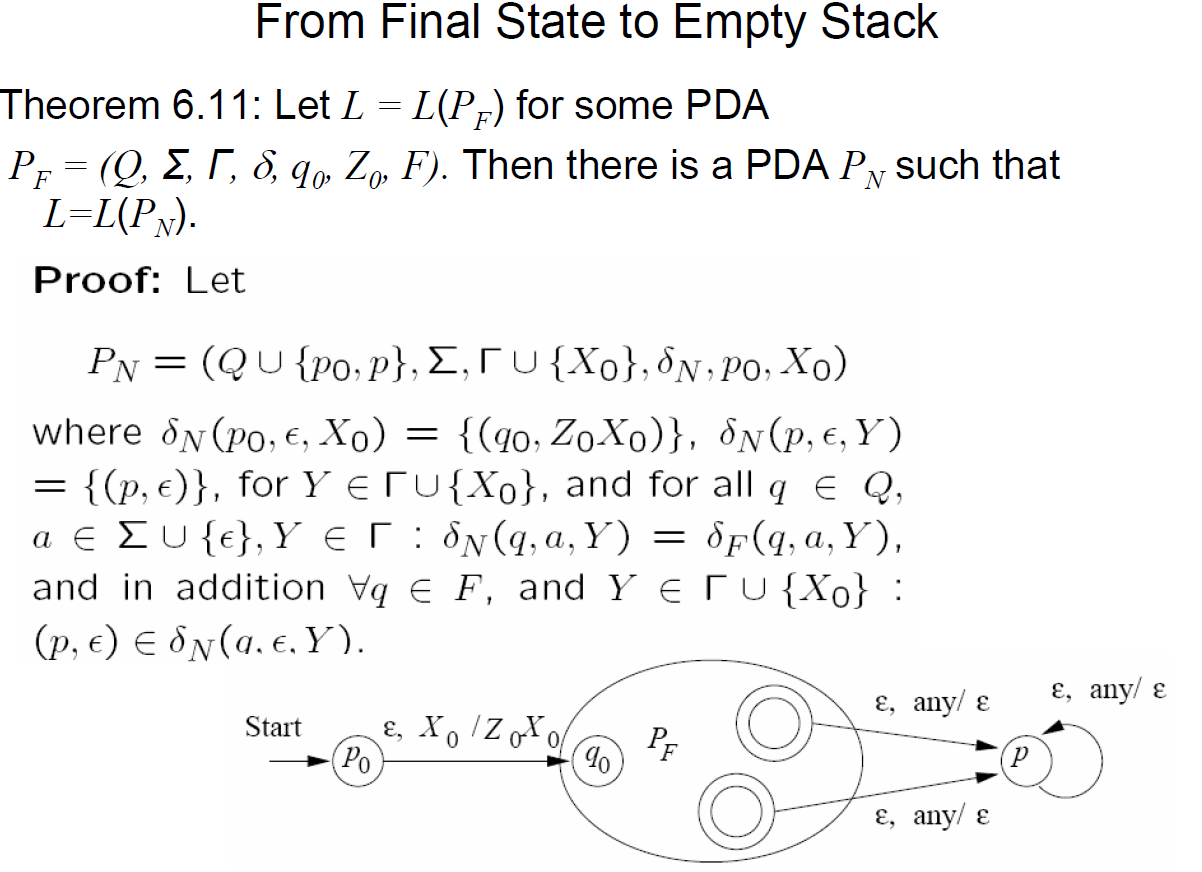 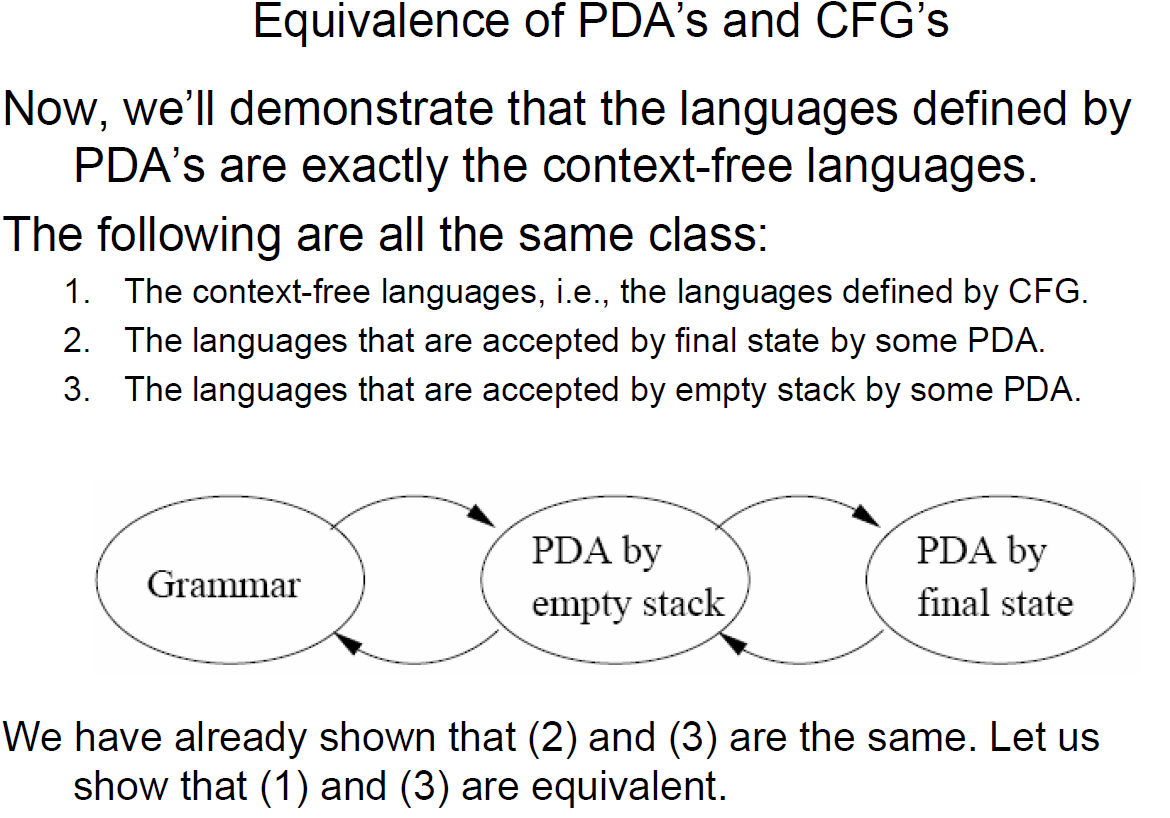 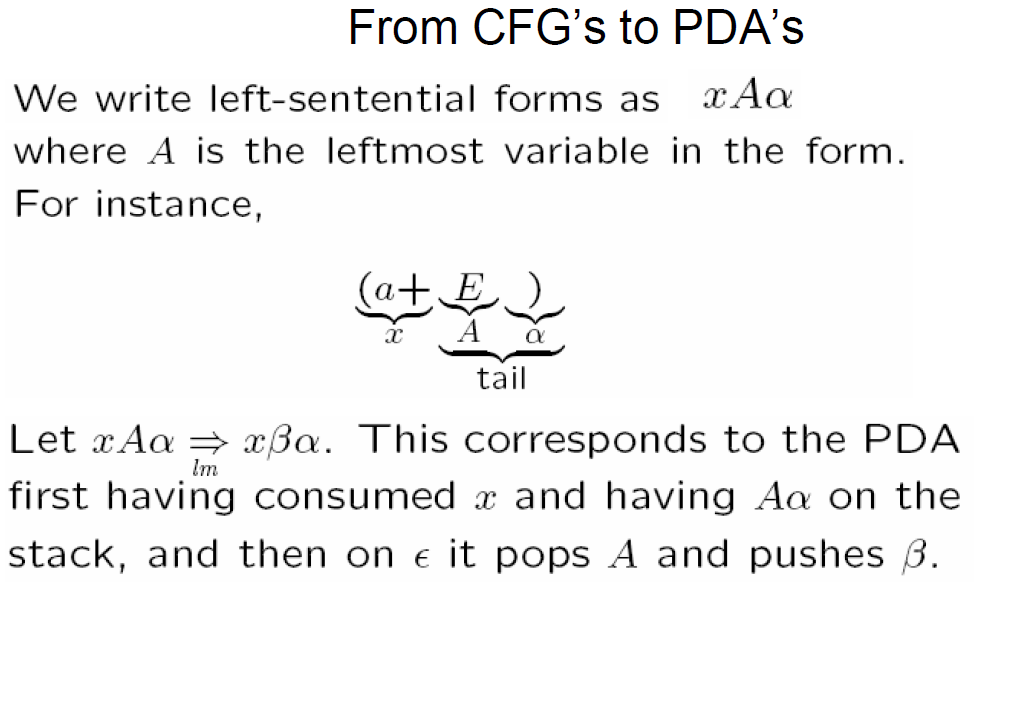 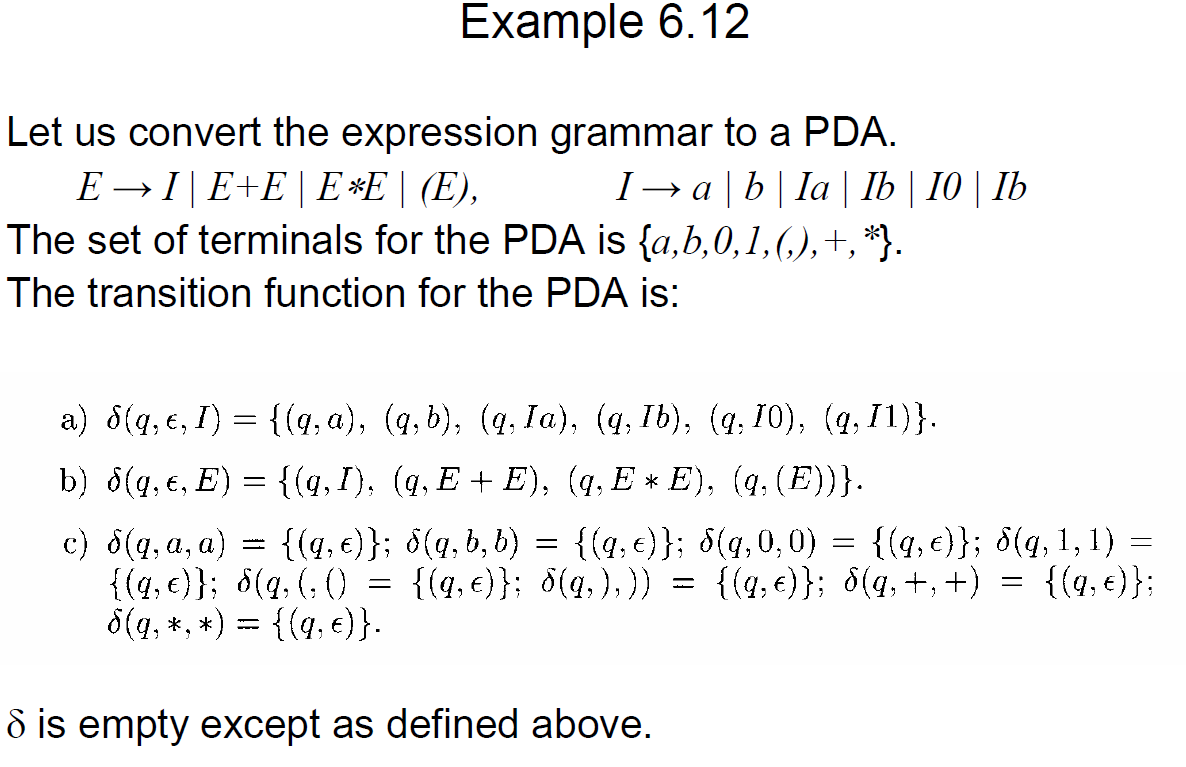 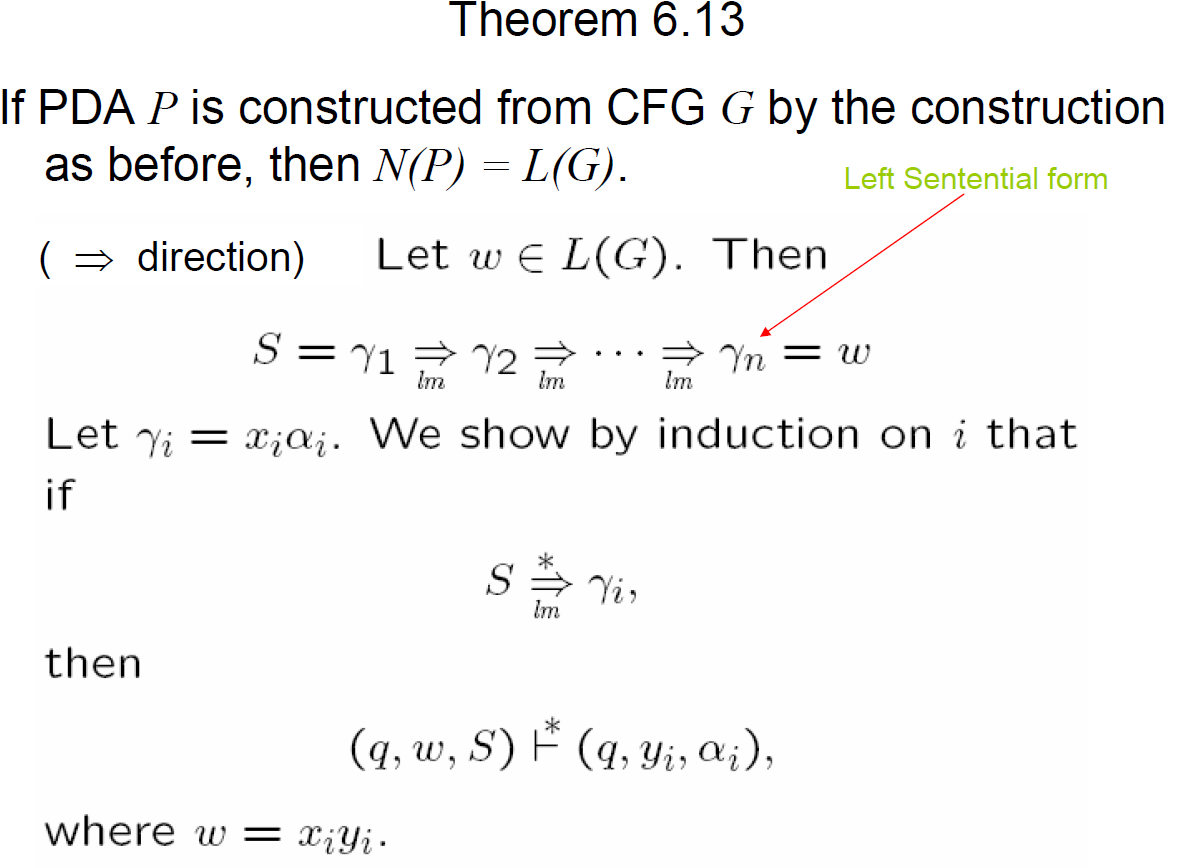 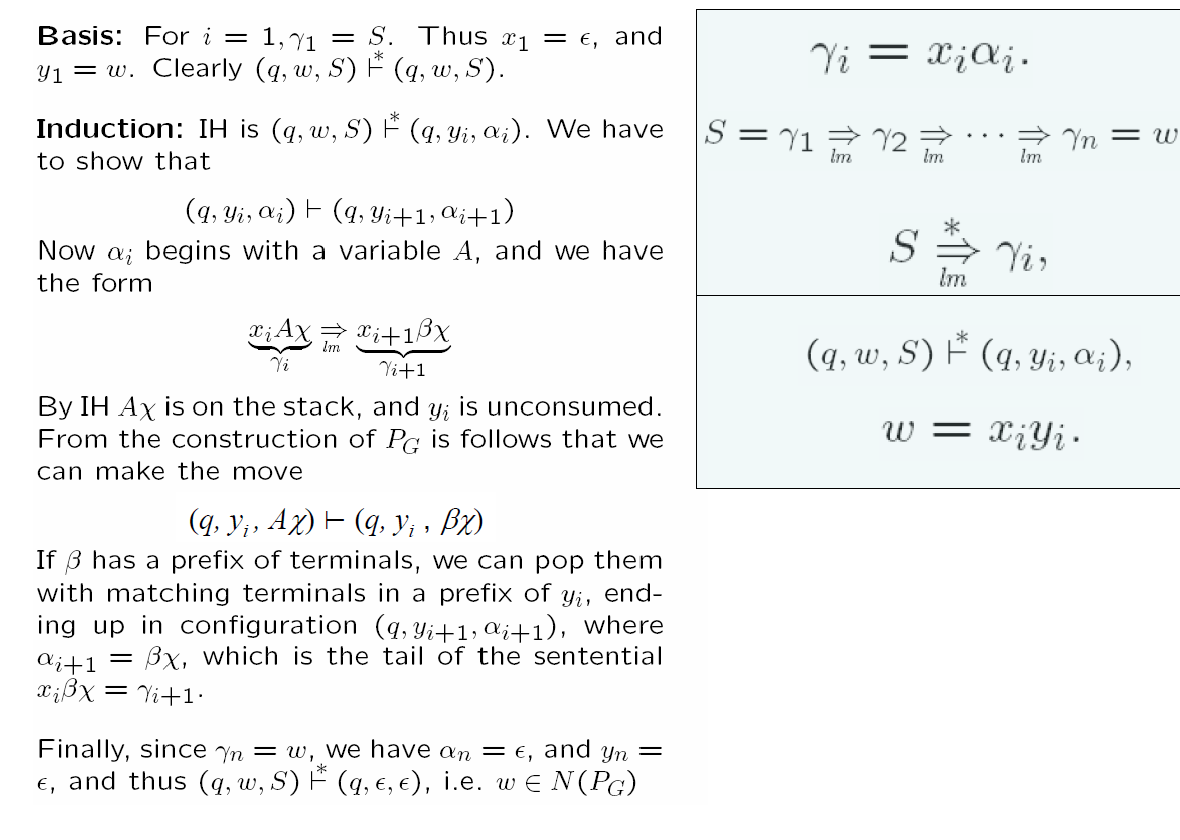 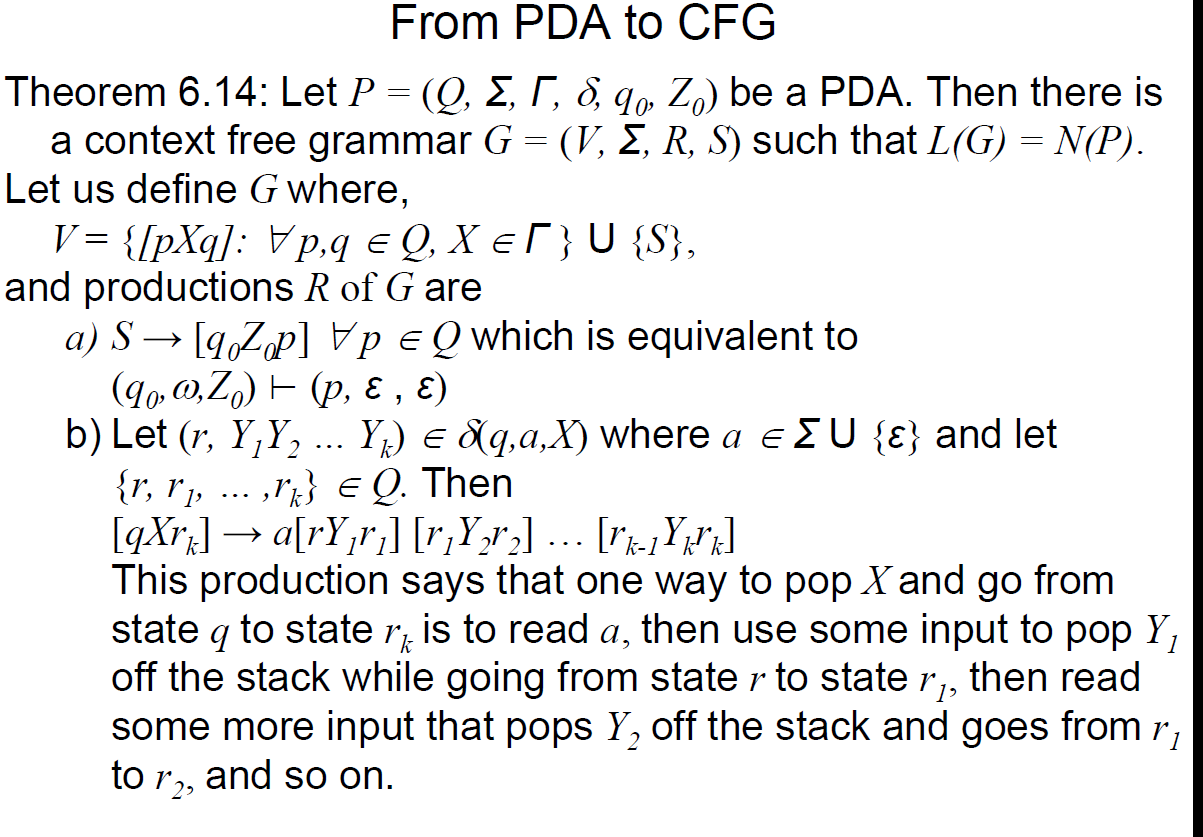 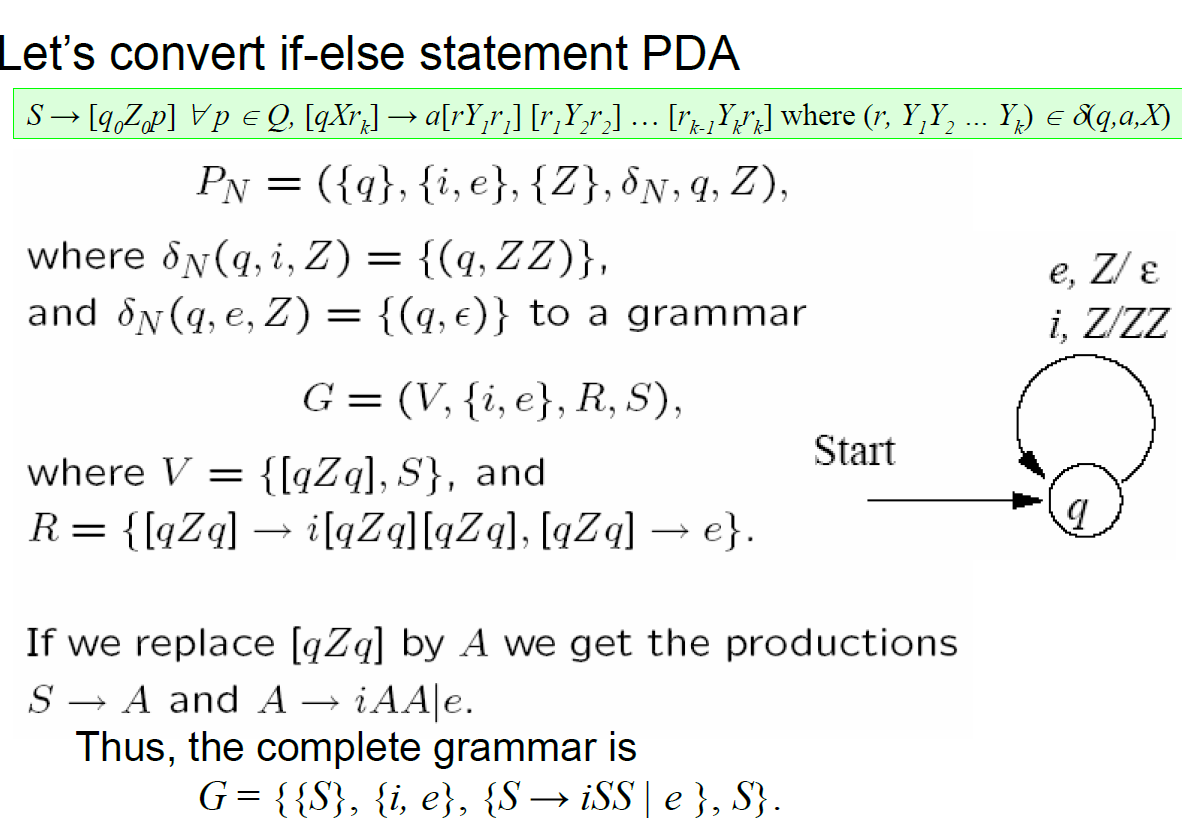 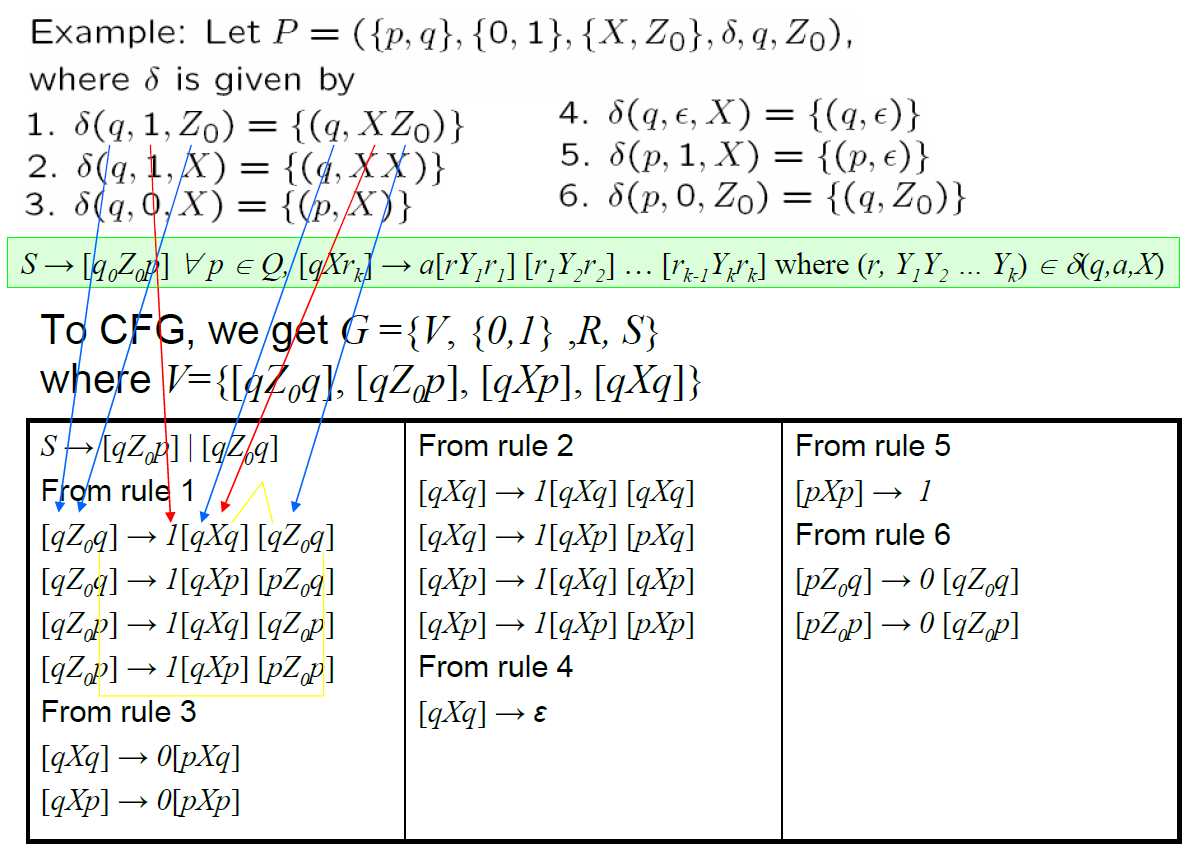 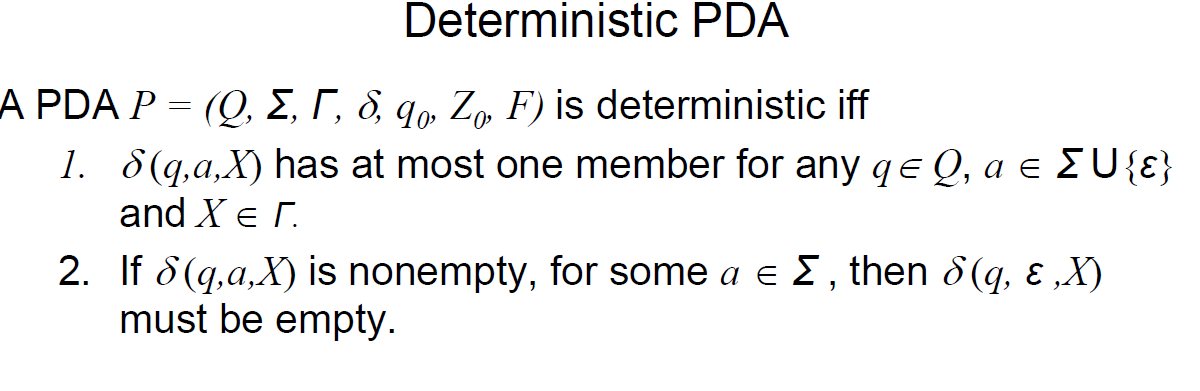 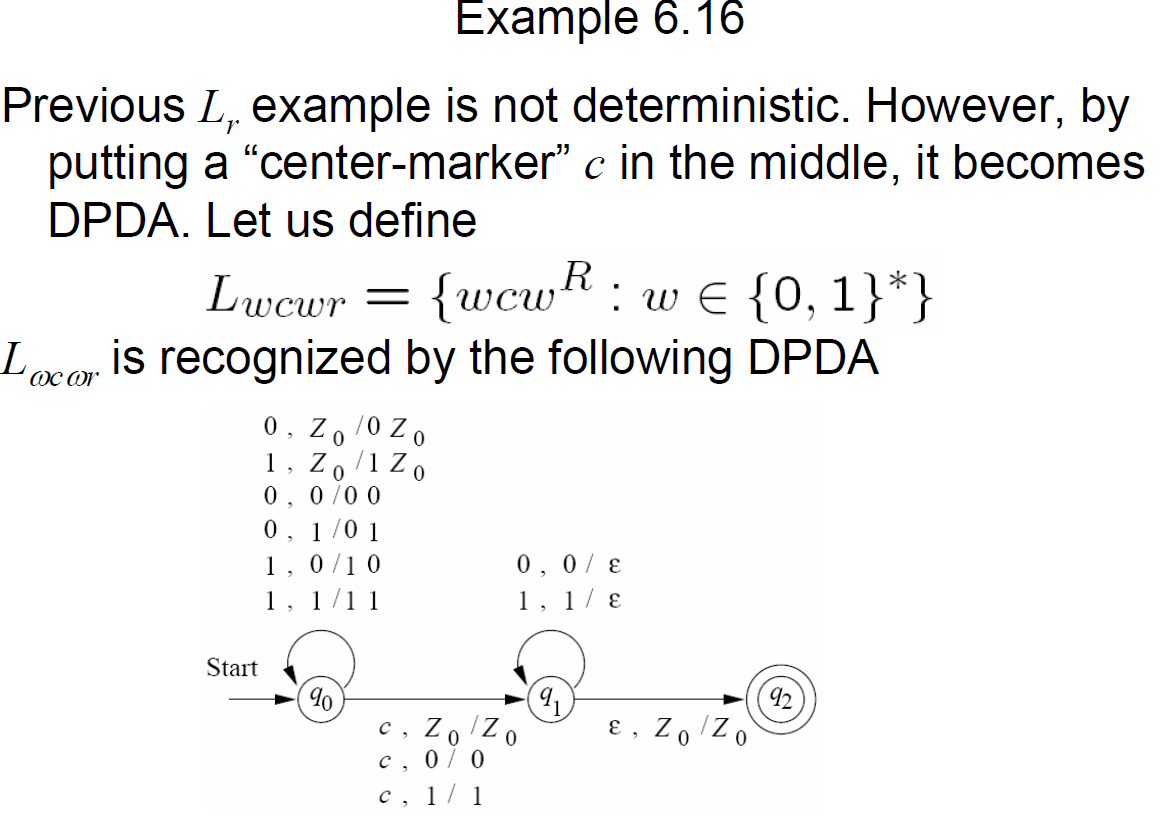 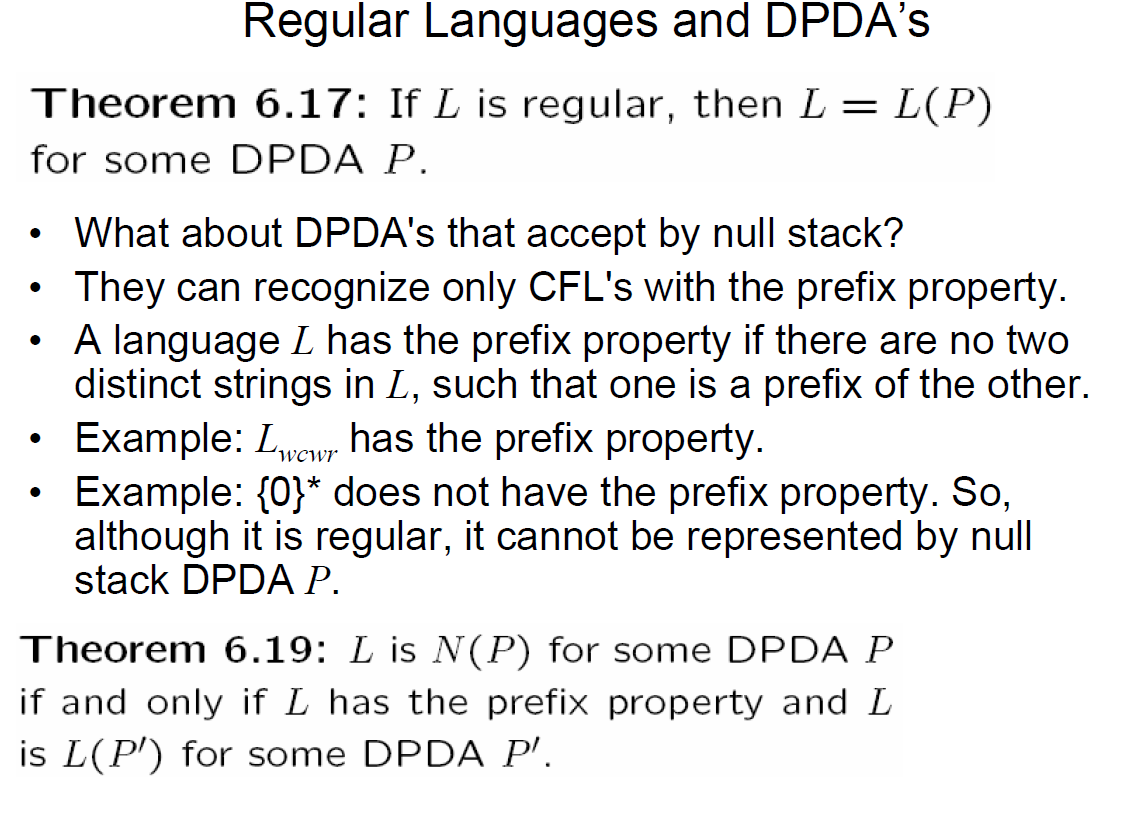 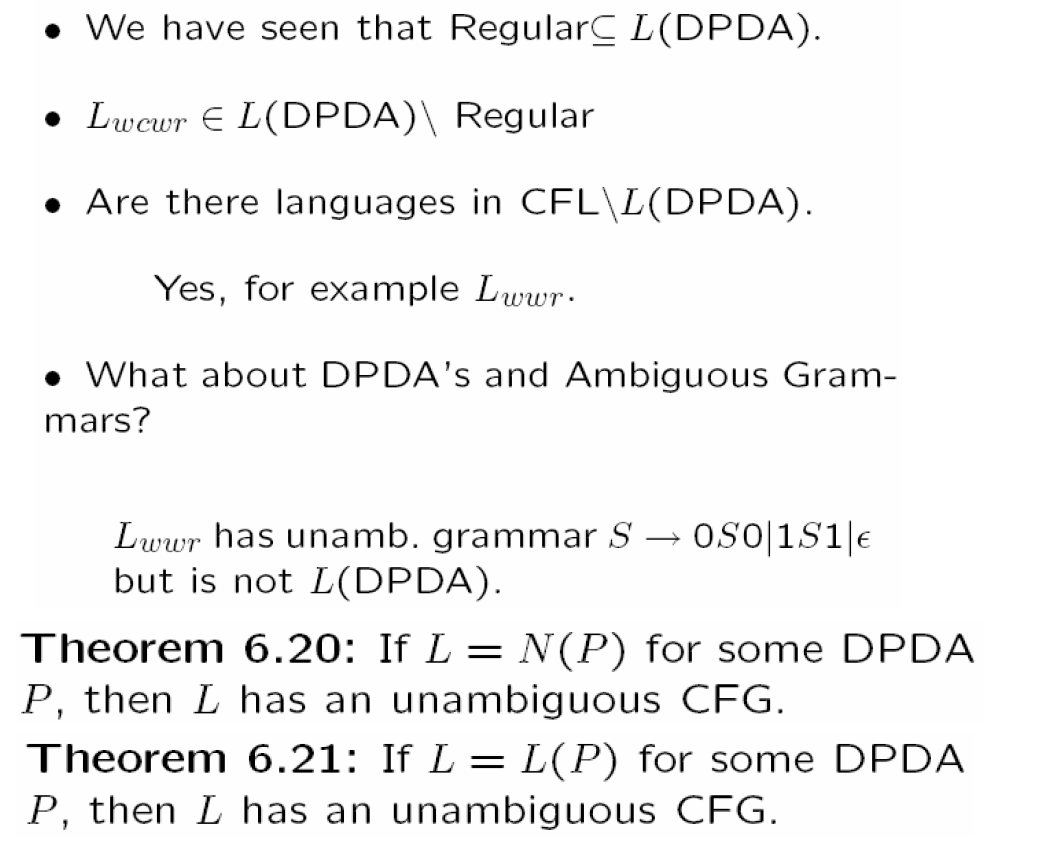